7° BÁSICO  A  2025
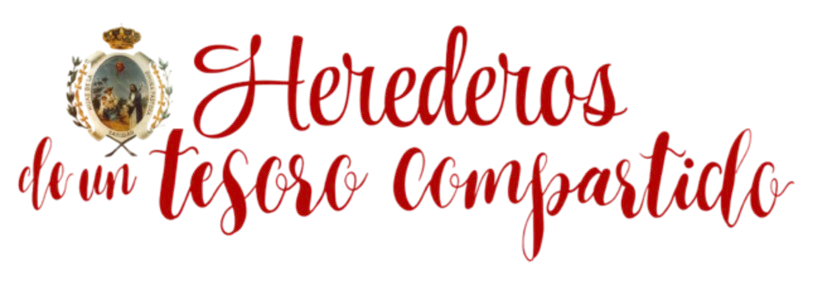 7° BáSICO  B  2025
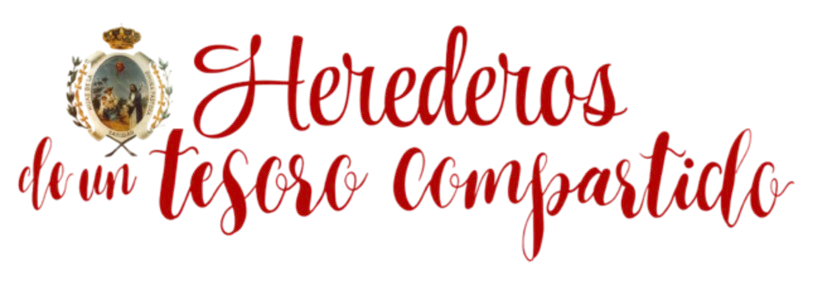 8° BÁSICO  A  2025
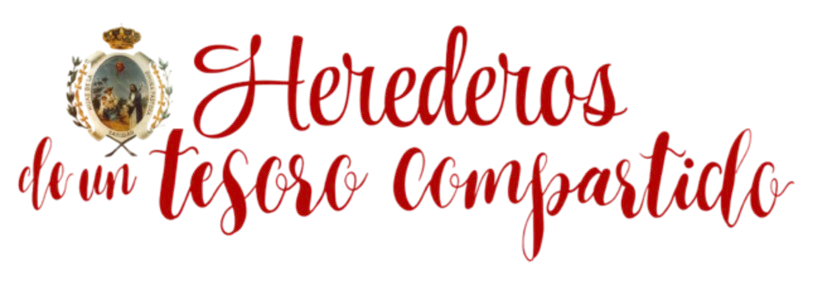 8° básico  b  2025
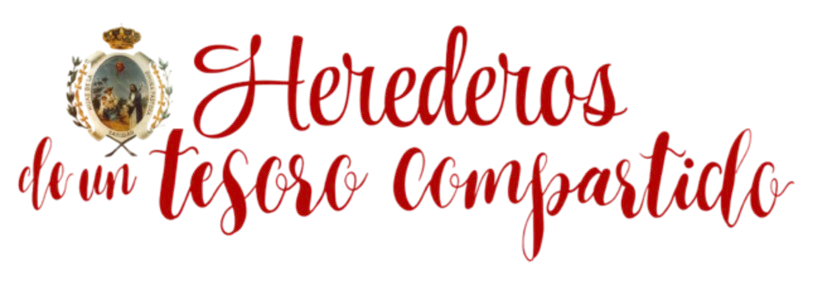